統計的に標本の統計量から母集団の母数（母平均・母標準偏差など）を推測することを統計的推定という
統計的に標本の統計量から母集団の母数に関する予測の真偽を検証することを統計的検定という
推定：
検定：
例：
例：
視聴率調査を200人に対して行い，番組Ａの視聴率が20％以上あるかを検定した
Ａ社とＢ社の車の排気ガスに含まれる窒素酸化物はＡ社の方が多いのかを検定した
統計的推定と検定
例：　視聴率調査を200人に対して行い，番組Ａの視聴率を推定した
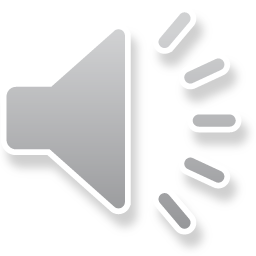 [Speaker Notes: 教材「生物統計学＿統計的検定とは？2013」を予習しながら空所を埋めていきましょう．前回の授業で統計的推定と統計的検定の2つの違いを学びました．
統計的推定とは統計的に標本の統計量から母集団の母数（母平均・母標準偏差など）を推測することを統計的推定といいます．
例えば，視聴率調査を200人に対して行い，番組Ａの視聴率を推定しました．このように標本の視聴率から，母集団の視聴率を推定します．
統計的検定とは統計的に標本の統計量から母集団の母数に関する予測の真偽を検証することを統計的検定といいます．
例えば，視聴率調査を200人に対して行い，番組Ａの視聴率が20％以上あるかを検定しました
別の例として，Ａ社とＢ社の車の排気ガスに含まれる窒素酸化物はＡ社の方が多いのかを検定しました
このように検定は標本から得られた統計量から判断を下す場合によく利用されます．研究では仮説を立てて，得られたデータから仮説が正しいかを証明することが多いので，統計的推定もよく使いますし，統計的検定もよく使います．]
統計的検定
例１
あるメーカーではさいころを作っており，５回振って出た目をチェックして正確なさいころであるかをチェックしている．あるさいころを５回振ったところ，５回とも奇数だった．二項分布から５回とも奇数になる確率は1/32（=0.03125）である．このような低い確率が出ることから，さいころは奇数と偶数が同じ確率で出ると考えるよりも，奇数が出やすいと結論し，そのさいころは不良品と判断した．
さいころの目について，奇数と偶数が出る確率が同じであるかないかを推測している
統計的に標本の統計量から母集団の母数に関する予測の真偽を検証することを統計的検定という
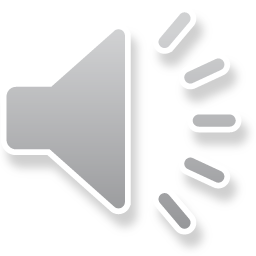 [Speaker Notes: 今回は統計的検定の実際のやり方について学びます．検定はちょっとわかりにくいところがあります．ちょっとひねくれた発想が使われるので，これからの説明をじっくり聞いて，考えていきましょう．
例として，あるメーカーではさいころを作っており，５回振って出た目をチェックして正確なさいころであるかをチェックしています．あるさいころを５回振ったところ，５回とも奇数でした．二項分布から５回とも奇数になる確率は1/32（=0.03125）です．このような低い確率が出ることから，さいころは奇数と偶数が同じ確率で出ると考えるよりも，奇数が出やすいと結論し，そのさいころは不良品と判断しました．
この例では，このさいころの目について，奇数と偶数が出る確率が同じであるかないかを推測しています．つまりyesかnoかという判定なので，これは検定です．ここでは，統計的に標本の統計量（つまりさいころを振ると５回とも奇数だった）から母集団の母数（さいころは奇数と偶数は同じ確率で出現する）に関する予測の真偽を検証しています．これを統計的検定といいます．]
例２
同じＭ寸の卵でありながら，スーパーＳはスーパーＫよりも軽い卵を売っていると考え，両店の10個の卵についてそれぞれ調査したところ，スーパーＳの卵は平均20g，標準偏差0.5g，スーパーＫの卵は平均22g，標準偏差0.5gだった．したがって，スーパーＳの卵の重さは信頼率95％で20±0.31gであり，スーパーＫの卵の重さは22±0.31gである．２つの信頼区間は重ならないから両店の卵の重さの母平均は違うと結論づけた
統計的検定
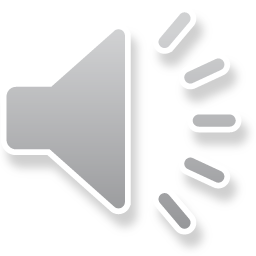 [Speaker Notes: ２つめの例です．
同じＭ寸の卵でありながら，スーパーＳはスーパーＫよりも軽い卵を売っていると考え，両店の10個の卵についてそれぞれ調査したところ，スーパーＳの卵は平均20g，標準偏差0.5g，スーパーＫの卵は平均22g，標準偏差0.5gでした．したがって，スーパーＳの卵の重さは信頼率95％で20±0.31gであり，スーパーＫの卵の重さは22±0.31gである．２つの信頼区間は重ならないから両店の卵の重さの母平均は違うと結論づけました．これも実際の卵を調べたデータを使って両店の卵の重さの母平均が同じであるかが正しいか間違っているかを調べるので，統計的検定です．]
検定の手順
１．帰無仮説の設定
統計的検定によって否定したい仮説を立てる．これを帰無仮説という．
例１　このさいころは奇数と偶数が同じ確率0.5で出る
例２　スーパー２店の卵の重さ（の母平均）が同じである
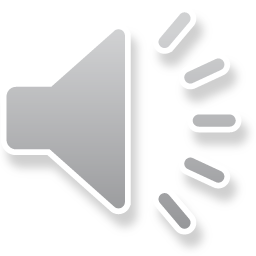 [Speaker Notes: では実際の検定の手順を説明します．まず帰無仮説というものを設定します．統計的検定によって否定したい仮説を立てます．これを帰無仮説といいます．例１では「さいころは奇数と偶数が同じ確率（0.5）で出る」，例２では「スーパー２店の卵の重さが同じである」というのが帰無仮説に相当します．そして，帰無仮説に従えば，実際に得られたデータの出現する確率はいくらかを求め，その確率がきわめて低い（必要に応じて，基準となる確率は検定前に設定します）ならば，帰無仮説が間違っているとし，対立仮説が正しいとするのが統計的検定です．なんだかわけがわかりませんが，統計的検定を最初の説明で理解できる人はまずいないので，とりあえず先へ進んでいきましょう．]
検定の手順
２．対立仮説の設定
帰無仮説が間違っていると判断した場合に採用する仮説
例１　このさいころは奇数と偶数が同じ確率で出ない
このさいころは奇数の方が偶数より出やすい
例２　スーパー２店の卵の重さは異なる
スーパーＳの卵の方がスーパーＫの卵より軽い．
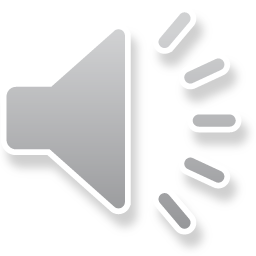 [Speaker Notes: 次に帰無仮説が間違っていると判断した場合に採用する仮説である対立仮説を立てます．
では，対立仮説は例１，２ではどうなるでしょうか？例１では，帰無仮説は「さいころは奇数と偶数が同じ確率（0.5）で出る」ですから，それを否定して，この場合の対立仮説は「さいころは奇数と偶数が同じ確率（0.5）で出ない」が対立仮説です．この対立仮説が成り立てば，実質的にはこのさいころは奇数の方が偶数より出やすいということになります．なぜなら対立仮説が成り立てば，さいころは奇数と偶数のどちらかが出やすいということになります．５回とも奇数が出たさいころですから，偶数が出やすいことはまず考えられないからです．
同じように例２の場合，対立仮説は「スーパー２店の卵の重さは異なる」となります．この対立仮説が成り立てば，実質的には「スーパーＳの卵の方がスーパーＫの卵より軽い」といえます．]
検定の手順
３．帰無仮説が成り立つとしたら，今回得たデータが出現する
確率を求める

　　この確率のことを有意確率あるいはp-値と呼ぶ
４． p-値があまりに小さいと，帰無仮説が正しいと考えるより間違いであると判断する（判定基準を有意水準という）

　　これを帰無仮説を棄却するという
p-値＜0.05（5％），0.01（1％），0.001（0.1％）
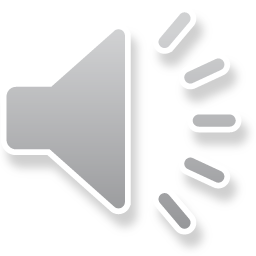 [Speaker Notes: 次に帰無仮説が成り立つとしたら，今回の調査で得られたデータが出現する確率を計算します．この確率のことを有意確率あるいはp値（ぴーち）といいます．p値の計算は難しいのでほとんどの場合，コンピューターで計算するしかありません．所定の形式でデータを入力し，必要な手続きをとればp値が計算できる統計ソフトが最近はたくさんありますので，それを利用することがほとんどです．
次にp値が得られたら，判定を行います．p-値があまりに小さいと，帰無仮説が正しいと考えるより間違いであると判断します．このときの判定基準を有意水準といいます．つまりp値が意味するのは，帰無仮説が成り立つとすると今回のデータが得られる確率ですから，この確率が小さすぎれば，むしろ帰無仮説が成り立つと考えるのは不自然だと考えるのです．ここが統計的検定のもっとも重要なところです．ちょっとわかりにくいですが，じっくり考えてください．わからなくてもとりあえず前に進みましょう．帰無仮説を間違いであると判断することを「帰無仮説を棄却する」といいます．判定基準となる有意水準としては，0.05（５％），0.01（1％），0.001（0.1％）がよく選ばれます．]
検定の手順
５．帰無仮説が成り立たないと判断したときは対立仮説を採用する．
有意差がある：　帰無仮説を棄却できるだけの反証がえられた
5（あるいは1 or 0.1）％の有意水準で有意差がある
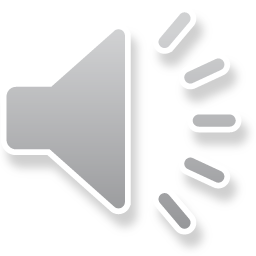 [Speaker Notes: 帰無仮説を棄却したとき，すなわち帰無仮説が成り立たないと判断したときは対立仮説を採用します．その場合の結論は対立仮説をそのまま使えばよいです．
よく論文などで，有意差がある（英語ではsignificantといいます，ときどき学生が論文を訳すと，重大だとか意味があると訳しますが，論文のデータに関して，significantという場合はほぼ間違いなく，統計的に有意である，統計的に有意差があるという意味です）
有意差があるとは，今回のデータで，帰無仮説を棄却できるだけの反証がえられたという意味です．
有意差があると記述する場合，いかなる基準でp値から判定したかを示す必要がありますので，5（あるいは1 or 0.1）％の有意水準で有意差があるというのがふつうです．有意水準を示さないで，単に「有意差がある」というのはほんとうはよくはありません．]
検定の手順
６．帰無仮説を棄却できないときは，有意差がないことになり，対立仮説を採用するだけの証拠がないことになる
5, 1, 0.1％の有意水準で差があるとはいえないと結論する
帰無仮説を棄却できないときは，帰無仮説を採用するのではなく，帰無仮説を棄却できるだけの証拠が不十分と考え，対立仮説の否定を採用する
なにもわからなかったということになる（だから帰無仮説という）
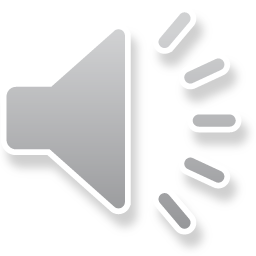 [Speaker Notes: それでは帰無仮説を棄却できなかったときはどうなるでしょうか？帰無仮説を棄却できないときは，有意差がないことになり，対立仮説を採用するだけの証拠がないことになります．このように帰無仮説が棄却できないときは，帰無仮説を採用するのではなく，帰無仮説を棄却できるだけの証拠が不十分と考えます．この場合，採用するのは対立仮説の否定です．ここもちょっとわかりにくいとおもいます．わからなければとりあえずは先へ進んで，次の予習課題の実例をみてからもういちど，ここを勉強するのもよいでしょう．
さて，対立仮説を証明したいのに，帰無仮説のようなものを持ち出すのはまどろっこしく感じるかもしれません．この統計的検定は，数学で学んだ「背理法」に似ています．実は統計的にできるのは帰無仮説の否定だけなのです．その理由は以下の２つです．
★　「甲は乙より早い」といっても，どのくらい速いのか，甲が乙に勝つ確率はいくらなのか，がはっきりしません．すなわち計算できません．これを明確に規定し，計算できなければ，数量的に取り扱えません．
★　仮に，仮説を数量的に規定できても，それが真実であることを統計的には証明できません．つまり確率的に非常に小さいことが起きた，だからむしろ仮説が誤りであるという，背理法にに似た方法を使うしか証明しようがないのです．統計的にできることは，仮説に対する「反証」を提示することだけなのです．]